糖為什麼是合法的毒藥?
慈濟大學黃森芳 副教授兼體育教學中心主任 
臨床運動生理學會秘書長
亞洲高齡運動健康整合協會理事
International Scientific Committee Member
on Exercise Medicine
衛生福利部(2018). 106年國人死因統計結果分析。 20180725 retrieved from https://www.mohw.gov.tw/cp-16-41794-1.html
可歸因的死亡人口。圖／台灣大學公衛學院提供
http://blog.udn.com/baogon/104053172
血糖較高會被主觀評判為較老(Noordam et al., 2013).
Perceived age was assessed using facial photographs and non-fasted glucose and insulin were measured in 602 subjects from the Leiden Longevity Study. Non-diabetic subjects (n=569) were divided in three strata according to their glucose levels, and diabetic subjects (n=33; as a proxy of long-term hyperglycemic exposure) were included as a fourth stratum
Raymond Noordam, David A. Gunn & Cyrena C. Tomlin, Andrea B. Maier & Simon P. Mooijaart, P. Eline Slagboom, Rudi G. J. Westendorp, Anton J. M. de Craen & Diana van Heemst. (2013). High serum glucose levels are associated with a higher perceived age. AGE (2013) 35:189–195. DOI 10.1007/s11357-011-9339-9
4
掩蓋「糖」不利心臟　業者隱瞞50年的祕密終曝光！A
新出爐的文件分析指出，美國糖業早在1960年代就開始資助糖在心臟病扮演角色的研究，試圖將部分原因指向脂肪。
美聯社報導，今天（13日）公布的分析是根據糖業團體和哈佛大學研究員之間的通信往來得出。
按照新近揭露的公開歷史文件，在研究結果開始把糖和心臟病連結後，目前稱為糖業協會（Sugar Association）的團體，1964年於內部商討解決「對糖抱持負面態度」的行動。
該協會隔年批准「226計畫」（Project 226），限定針對哈佛研究員撰文檢視科學文獻、提供他們想檢視的資料及收到該文章的草稿，支付相當於現今4萬8900美元的經費。
1967年發布的研究成果結論指出，要預防心臟病，飲食方面「毫無疑問」只需要降低膽固醇和飽和脂肪的攝取。根據分析，這些研究員過分強調脂肪和膽固醇研究文獻的一致性，卻對糖的研究輕描淡寫。
「新英格蘭醫學期刊」（New England Journal of Medicine）當年刊載這篇文章時，糖業的資助與角色並未被揭露。這本期刊直到1984年才開始規定必須公布研究作者的身分。
中央社 2016/09/13 21:25:00. http://www.setn.com/News.aspx?NewsID=181780
糖對人體的危害
影響發育長不高A
女孩性早熟A、乳癌A
孩子影響免疫力、大腦反應力慢、專注力差A、傷害記憶力A
糖尿病A、A、脂肪肝A、骨質疏鬆A
增加發炎反應引發後續的疾病A
代糖傷腦的傷害A、B
糖化終產物 A、B(Advanced Glycation Endproducts, AGEs)
糖化 (Glycation) 是指在沒有的酶的幫助下，糖分子與蛋白質或脂質分子起化學反應 (又稱Maillard reaction, 法國化學家Louis-Camille Maillard之名)。
糖化終產物 (Advanced glycation end products, AGEs) 是指：從最初的糖化步驟，在經過緩慢的一連串化學反應之後，最後所產生的無法回復的特殊小分子。
糖化和糖化終產物，會引起人體內一連串的氧化傷害，造成身體的老化和慢性疾病。
具有活性的AGEs會和體內血管內壁、腦細胞、眼睛的水晶體蛋白質等起交互連結 (cross-linking)的 化學反應，破壞蛋白質和脂質，造成許多老化有關的慢性疾病，如心血管疾病、阿茲海默症、腎臟病、第2型糖尿病和白內障等。
Come For Health健康知識網(2015). 糖化終產物：糖尿病、失智症的禍源？更新日期: 2015/01/14. http://cfh.com.tw/HealthTopic/General/.......
甲基乙二醛Methylglyoxal (MGO), 高度反應的二羰基化合物(dicarbonyl compound)是AGEs主要合成前驅物。MGO在老化過程扮演很重要角色，同時在老化有關疾病的病理上，如糖尿病、肥胖、癌症、中樞神經系統疾病、高血壓、動脈粥狀硬化等，也扮演重要的角色。MGO也參與表徵遺傳(epigenetics)過程。
Maessen, D. E. M., Stehouwer, C. D. A., & Schalkwijk, C. G. (2015). The role of methylglyoxal and the glyoxalase system in diabetes and other age-related diseases. Clinical Science, 128(12), 839–861. doi:10.1042/cs20140683
[Speaker Notes: The formation and accumulation of advanced glycation endproducts (AGEs) are related to diabetes and other age-related diseases. Methylglyoxal (MGO), a highly reactive dicarbonyl compound, is the major precursor in the formation of AGEs. MGO plays an important role in the process of ageing, but also in the pathogenesis of several age-related diseases, such as diabetes, obesity, cancer, disorders of the central nervous system, hypertension and atherosclerosis. MGO is also
involved in epigenetics.]
糖化終產物在體內與很多蛋白質與脂質交互作用，引起發炎並傷害全身器官交叉連結的血管A
Al Fin (2016). Sweet AGE-ing: Focus on Advanced Glycation End-Products. Posted on 23 May, 2016. https://alfinnextlevel.wordpress.com/2016/05/23/sweet-age-ing-focus-on-advanced-glycation-end-products/
糖化終產物的來源
內源性(Endogenous)，意即來自體內，是在體內製造的。體內的糖化的發生主要是血液中的單糖 (葡萄糖、果糖、和半乳糖)和血液中的蛋白質或脂質起學反應。其中果糖和半乳糖具有葡萄糖約10倍的糖化活性，更具危險性。
外源性(Exogenous)，意即來自體外。體外糖化過程和糖化終產物，是當糖和蛋白質或脂肪共同加熱時形成的。
當烹飪溫度超過120°C (248°F)，會大大加快化學反應，因此會增加外源性糖化終產物的形成。
但在較低的溫度下的長時間烹飪也會促進它們的形成。這些化合物在人體消化過程中有大約10％的被吸收率。當糖化終產物是來自膳食時，就被稱為“膳食糖化終產物”。
Come For Health健康知識網(2015). 糖化終產物：糖尿病、失智症的禍源？更新日期: 2015/01/14. http://cfh.com.tw/HealthTopic/General/.......
果糖跳過糖酵解的限速步驟，比葡萄糖更快產生二羰基化合物前驅物(dicarbonyl precursors)。糖化終產物在組織中會干擾很多蛋白質的功能，造成代謝性疾病與相關病變 (Aragno & Mastrocola, 2017) 。
乙二醛酶
11
Manuela Aragno and Raffaella Mastrocola (2017). Dietary Sugars and Endogenous Formation of Advanced Glycation Endproducts: Emerging Mechanisms of Disease. Nutrients 2017, 9, 385; doi:10.3390/nu9040385
癌細胞只吃糖(A) (Warburg effect)
12
http://metabiolab.com/about-6/technologies-suite/
癌細胞被糖份所滋養科學界：糖是甜蜜的「毒藥」A
【記者夏曉言／綜合報導】 當你把糕點、糖果、汽水等香甜的食品統統吞下肚的時候，得到滿足的不光是你的口腹，還有身體裡的癌細胞。
研究顯示，長期高糖飲食不僅能滋養癌細胞，許多心腦血管疾病的部份成因也是拜高糖分所「賜」。近幾年科學界已逐漸接受「糖是甜蜜的毒藥」這概念，而限制糖分攝取則會延長壽命。
目前世界衛生組織正在討論要將每人每日糖分攝取量再減半。專家們也呼籲，為了你的身體健康，從現在開始就「減糖」吧。
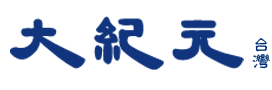 更新： 2014年04月20日
正子攝影(positron emission tomography, PET) 就是利用癌細胞攝取葡萄糖比其他健康細胞快速的現象，呈現糖的代謝功能影像
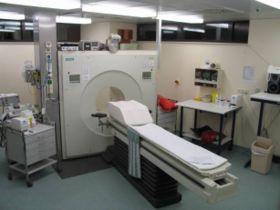 Positron-emission tomography (PET) is a nuclear medicine functional imaging technique that is used to observe metabolic processes in the body. 
The most routinely used PET scan for cancer diagnosis uses a tracer called fluorodeoxyglucose (FDG).
Positron emission tomography. (2017). Wikipedia, the free encyclopedia. https://en.wikipedia.org/wiki/Positron_emission_tomography. 20170928downloaded.
世界衛生組織的建議(WHO, 2015)
人的一生都應減少糖(free sugar)的攝取，研究證實，不管是小孩或成人，糖攝取量應降到每日總熱量的10%以下，而降到5%以下，則會有額外的健康益處。
這些糖包括廚師、消費者本身或食品商加入在食物或飲料中的糖，以及自然存在蜂蜜(honey)、糖漿(syrups)與果汁(fruit juice concentrates)內的糖。A
WHO (2015). Guideline: Sugars intake for adults and children. 20171215 Retrieved from. http://apps.who.int/iris/bitstream/10665/149782/1/9789241549028_eng.pdf/
一天中血液中胰島素濃度的改變
Wikipedia, the free encyclopedia (2016). Insulin. This page was last edited on 29 December 2017, at 06:21. https://en.wikipedia.org/wiki/Insulin.
16
胰島素的功能
增加脂肪攝取葡萄糖，合成三酸甘油脂
增加脂肪細胞中游離脂肪酸與甘油合成三酸甘油脂、抑制脂肪分解。
增加脂肪、肝臟與與骨骼肌細胞葡糖糖攝取，並增加肝臟、肌肉肝醣合成。
增加肌肉等胺基酸攝取，並增加蛋白質合成
17
成熟的脂肪細胞儲存來自脂肪與糖等多餘的熱量(葡萄糖、脂肪酸與甘油)與分泌脂肪激素，其中胰島素扮演著極重要角色，胰島素透過抑制脂肪分解、活化脂蛋白脂解酵素、活化葡萄糖載體GLUT4到細胞膜、上調甘油進入細胞通道蛋白AQP3, AQP7與AQP9，因而累積脂肪細胞內的三酸甘油脂量，促使脂肪細胞肥大 (Rodríguez et al., 2015)
Aquaglyceroporin (AQP)
Amaia Rodríguez, Silvia Ezquerro, Leire Méndez-Giménez, Sara Becerril, and Gema Frühbeck. (2015). Revisiting the adipocyte: a model for integration of cytokine signaling in the regulation of energy metabolism. Am J Physiol Endocrinol Metab 309: E691–E714.
18
醫學之父希波克拉底(Hippocrates, Father of Medicine)：如果我們可以給每個人正確的營養與運動量，不要太多，也不要太少，我們就可以發現維持健康的最安全之道。
Hippocrates. Hippocratic Writings. Encyclopedia Britannica. Chicago, IL: University of Chicago; 1955.
19
http://www.azquotes.com/quote/533856. downloaed.
感謝聆聽敬請指教
20